Заняття 1. Інвалідність і особливі освітні потреби:
їх категорії, обмеження, можливості та норми політкоректності
Д. пед. наук, доцент, 
професор кафедри міжкультурної комунікації та іншомовної освіти 
Житомирського державного університету імені Івана Франка
Наталія Щерба
Визначення поняття «інвалідність» залежить від того, якої моделі інвалідності дотримується його автор. Модель інвалідності – це точка зору, позиція щодо місця осіб з інвалідністю в соціумі. Ці моделі умовно можна поділити на інтеграційні (всі люди різні, але вони мають жити, працювати, навчатись разом) та ізоляційні (людей з інвалідністю потрібно утримувати окремо в медичних, навчальних і виробничих закладах, окремо від «нормальних»). 

Інвалідність – обмеженість конкретного індивідуума, що випливає з дефекту, що перешкоджає, або позбавляє його можливості виконувати дії, які вважають для цього індивідуума нормальними в залежності від вікових, статевих, соціальних і культурних факторів. 
(Що таке інвалідність? Сайт Організації Об'єднаних Націй).
Інвалідність – це: 

повна чи часткова втрата фізичних чи розумових функцій або частини тіла; 
наявність у тілі організмів, що спричиняють чи можуть спричинити захворювання; 
неправильне функціонування чи розвиток частини тіла; 
порушення чи відхилення, що призводить до того, що людина навчається інакше, ніж інші, що не мають його; 
порушення чи захворювання, 
що впливає на розумові процеси особи, сприймання реальності, емоції та судження, наслідком чого є проблеми в поведінці.

(Australian Government, 1992. Disability Discrimination Act).
Інвалідність - міра втрати здоров'я у зв'язку із захворюванням, травмою (її наслідками) або вродженими вадами, що при взаємодії із зовнішнім середовищем може призводити до обмеження життєдіяльності особи, внаслідок чого держава зобов'язана створити умови для реалізації нею прав на рівні з іншими громадянами та забезпечити її соціальний захист.
(Закон України «Про реабілітацію осіб з інвалідністю в Україні», 2006).
Інвалідність – не властивість людини, а перешкоди, які виникають у неї у житті в суспільстві. Їх усунення можливе засобами запровадження принципів універсального дизайну та розумного пристосування.
Люди з інвалідністю – це люди зі стійкими 
фізичними, 
психічними, 
інтелектуальними 
чи сенсорними порушеннями, 
повна та ефективна участь яких у житті суспільства нарівні з іншими може бути обмежена при взаємодії з різними бар'єрами. 
(Конвенція ООН про права осіб з інвалідністю).

Яка модель інвалідності представлена в даному визначенні?
Особою з інвалідністю є особа зі стійким розладом функцій організму, що при взаємодії із зовнішнім середовищем може призводити до обмеження її життєдіяльності, внаслідок чого держава зобов’язана створити умови для реалізації нею прав нарівні з іншими громадянами та забезпечити її соціальний захист. 
(Закон України "Про основи соціальної захищеності осіб з інвалідністю в Україні").
А в цьому визначенні?
Дитина з інвалідністю – особа віком до 18 років (повноліття) зі стійким розладом функцій організму, що при взаємодії із зовнішнім середовищем може призводити до обмеження її життєдіяльності, внаслідок чого держава зобов’язана створити умови для реалізації нею прав нарівні з іншими громадянами та забезпечити її соціальний захист. 
(Закон України «Про реабілітацію осіб з інвалідністю в Україні»).
Особа з особливими освітніми потребами – це особа, яка потребує додаткової постійної чи тимчасової підтримки в освітньому процесі з метою забезпечення її права на освіту.
(Закон України «Про освіту»).
Категорії дітей, що мають особливі освітні потреби
Діти з інвалідністю (з порушеннями слуху, зору, інтелекту, мовлення та ОРА).
 Діти з обдарованістю.
 Діти, які не володіють українською мовою (і чия рідна мова не належить до слов’янських мов).
 Діти, з несприятливих соціальних середовищ та складних життєвих обставин (з маргінальних груп населення, діти ромів, діти з розладами поведінки тощо.
Категорії інвалідності
Розрізняють 6 категорій інвалідності, з яких до виникнення особливих освітніх потреб у навчанні іноземної мови, здебільшого, призводять перші 5:

 Порушення опорно-рухового апарату (ОРА).
 Порушення інтелекту і психічні захворювання.
 Порушення слуху, зокрема глухота.
 Порушення зору, зокрема сліпота.
 Порушення мовлення.
 Порушення роботи внутрішніх органів.
Таким чином, інвалідність є однією з причин появи особливих освітніх потреб.
Причинами інвалідності є:
Порушення зору
Порушення слуху
Порушення ОРА
Порушення інтелекту
Порушення мовлення
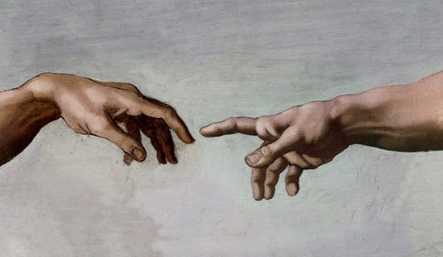 Причина виникнення особливих освітніх потреб:
Інвалідність
Обдарованість
Незнання української мови
Несприятливе середовище
Політкоректність у називанні людей з інвалідністю
Звертаючись до людини з інвалідністю чи згадуючи про неї в розмові доцільно дотримуватись правила політкоректності.

Ми кажемо «хто» з «чим». Наприклад:
Дякую за увагу!